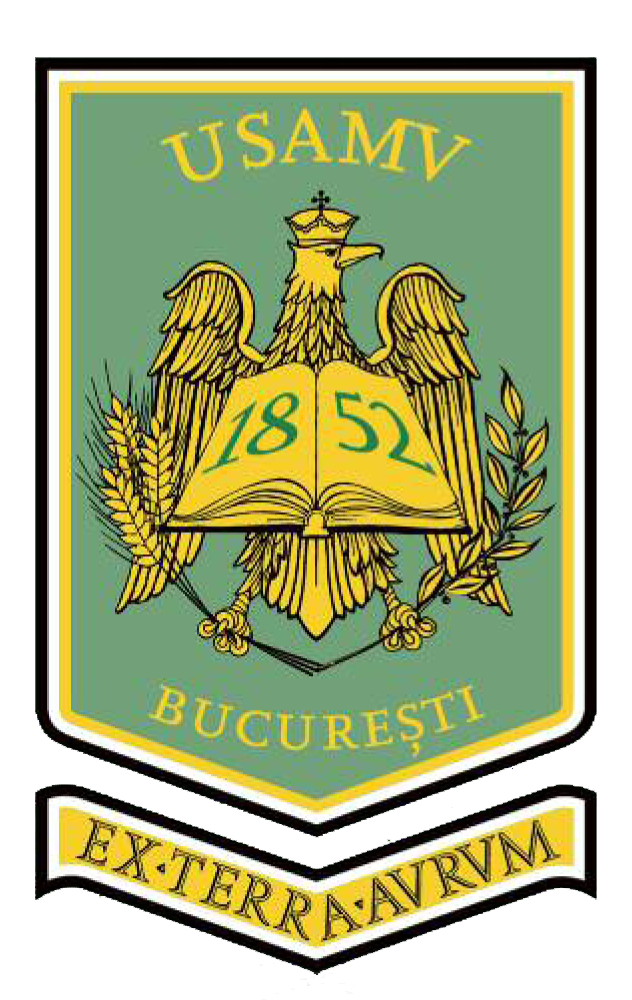 FACULTATEA DE BIOTEHNOLOGII
Simpozionul Național Studențesc 
”BIOTEHNOLOGIILE – PREZENT ȘI VIITOR” 
Ediția a X-a, 16 iunie 2022
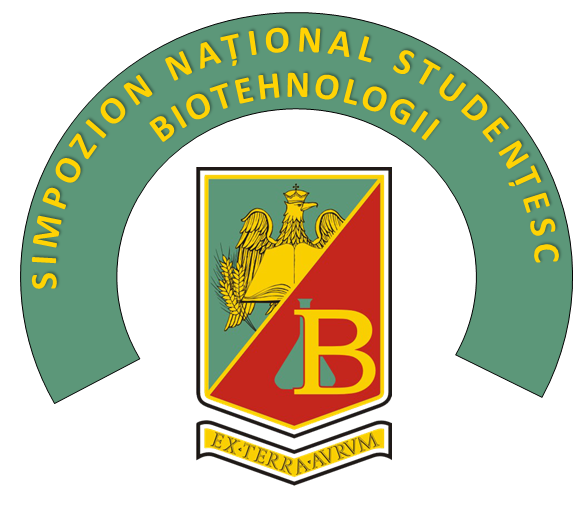 TITLUL LUCRĂRII
Prenume Nume1, Prenume Nume1, Prenume Nume2
1Universitatea de Științe Agronomice și Medicină Veterinară din București
Blvd Mărăsti nr.  59, Sector 1, 011464, București, România, email1@domain1.ro
REZUMAT
INTRODUCERE
MATERIALE ȘI METODE
REZULTATE ȘI DISCUȚII
CONCLUZII
REFERINȚE